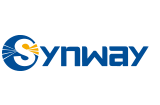 UNIWAY2200_GSM
(Bircom Ergin BOYACI – Müşteri Deneyimi ve Ürün Geliştirme)
2021
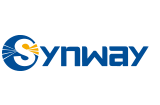 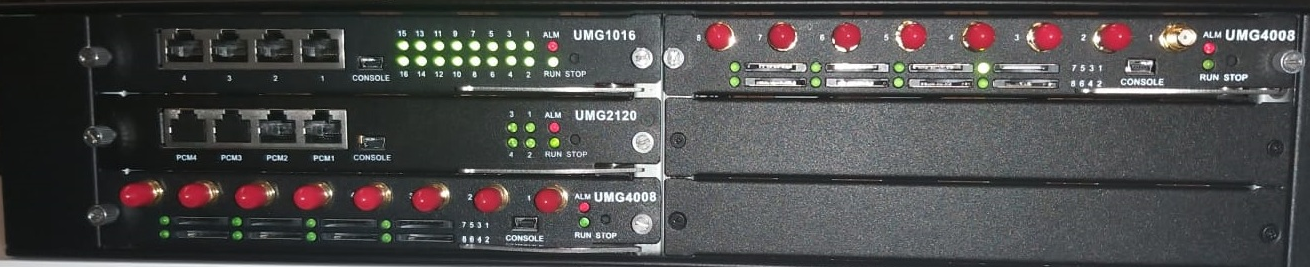 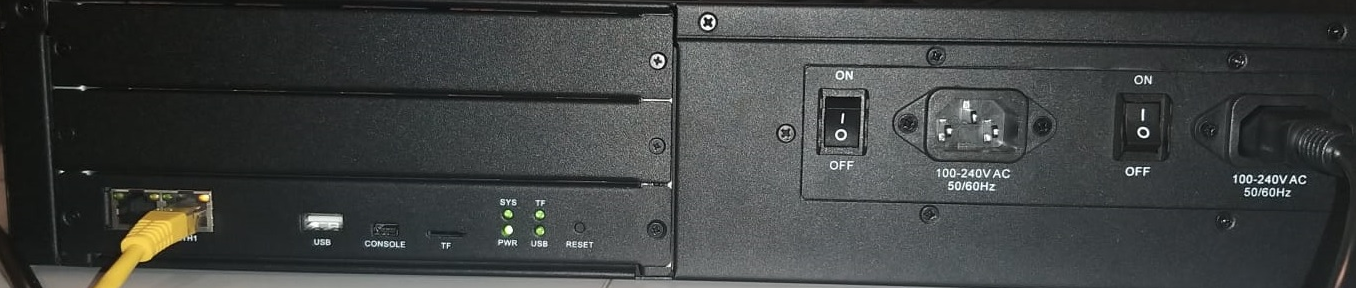 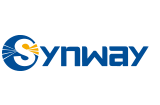 Cihazın Reset butonuna 10 sn boyunca basılı tutulur ve cihaz resetlenmiş olur,  

Bu işlem den sonra cihazın Ethernet portlarının IP leri aşağıdaki gibi olur
Lan1: http://192.168.1.101
Lan2: http://192.168.0.101

Web ara yüz 
Kullanıcı: 	admin
Şifre: 	admin
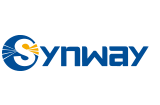 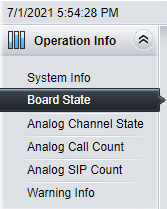 Sistemin ara yüzüne bağlanılır ve slotlara takılı olan kartlar görülür
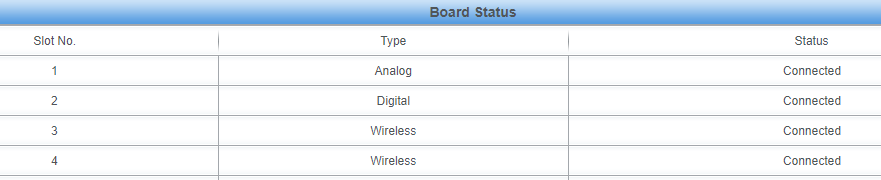 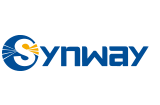 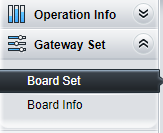 Örnekte 1 nci slota 16 FXS kart takılı
2 de pri kart var
3 de GSM 2G kart var
4 de GSM LTE 4G kart takılı
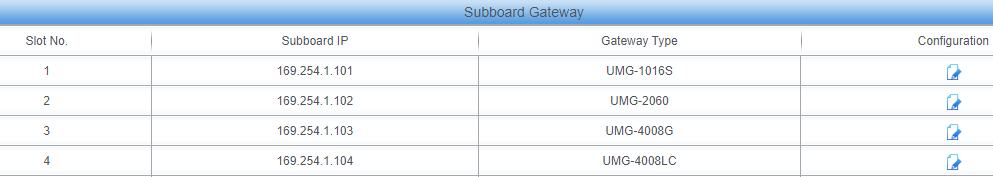 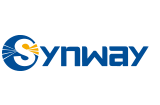 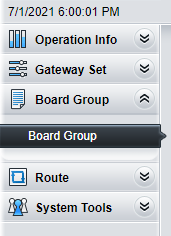 4 nolu slota takılı olan 4G gsm kart için Group oluşturulur
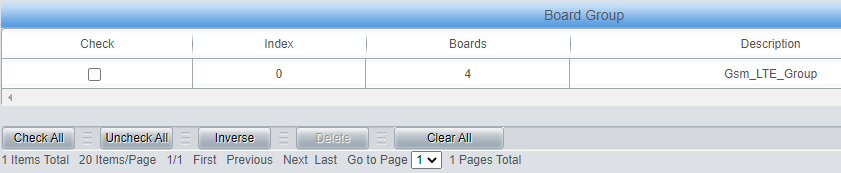 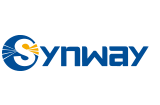 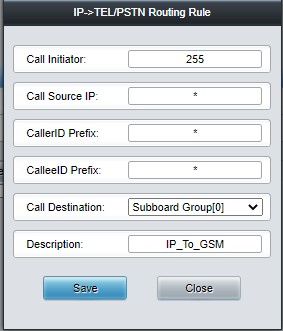 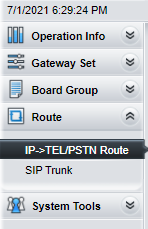 IP den gelen bir Sip invite paketinin
Hangi destination grubuna gideceği
Ayarlanır, örnekte GSM kart
0 ncı grup olduğu iiçin cal destination
0 seçilmiştir
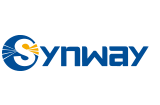 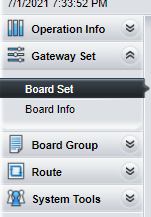 GSM kart ayarlarına girilir
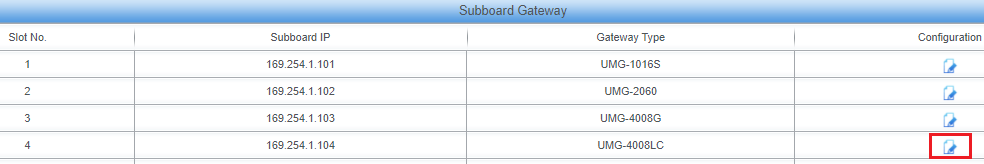 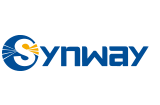 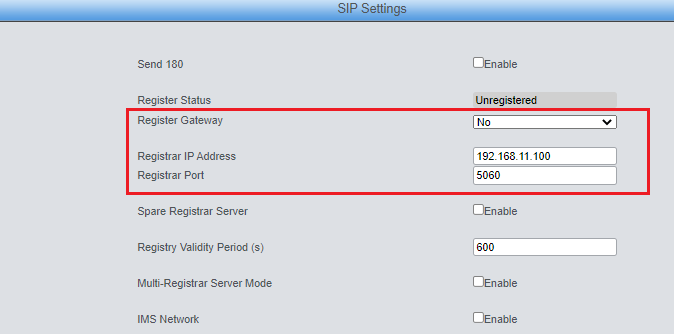 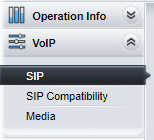 Sip ayarlarında SIP trunk yapılacak olan IP ve port numarası girilir, 
Sip trunk Peer to Peer çalışacağı için Register gateway No olarak seçilir
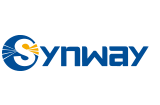 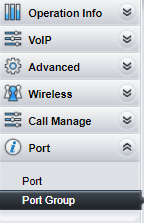 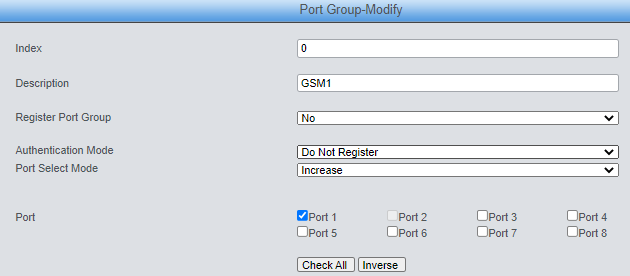 Örnek olarak 1 nci sim kart, 1 nci gsm modül GSM1 port grubu olarak ayarlanır
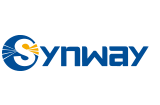 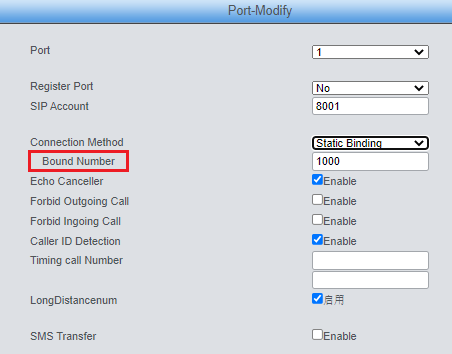 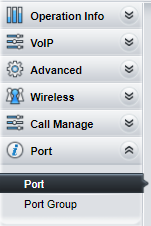 Sim kartına gelecek olan incoming araması SIP e gönderilirke hangi destination
Number ile gidecekse bu numara buraya tanımlanır
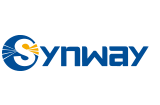 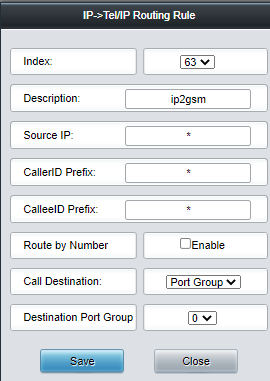 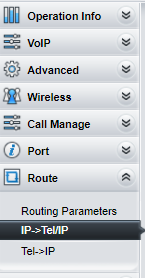 IP to Tel ayarı, yani IP den gelen aramayı 0 ncı port grubuna gönderiyoruz
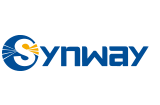 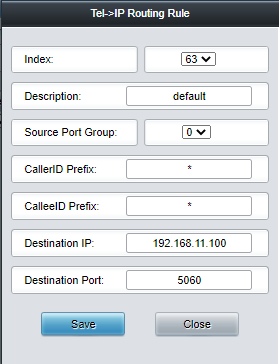 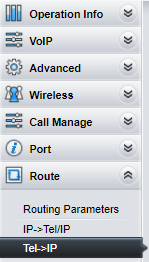 Tel to IP yani 0 ncı gsm grubundan gelen arama hangi IP ye gideceği ayarlanır
Örnek destination ip 192.168.11.100